Aquatechnics
Building Community in Public Spaces
Francois Chu | Jessa Hafer-Zdral  |  Emily Vincent  |  JD Vogt
Problem
Support activities within a public landscape using an interactive kiosk

Utilize environmental sensors to adapt to the current conditions of the site
[Speaker Notes: Talked about buses stops,]
Where can we add?
Street Nightlife
Shopping Mall
Concert Hall
Park
Bus Stop
Hospital
Subway
Flea Market
Street Performer
Historic Walk
Strip District
[Speaker Notes: Considered a lot of places
Really latched onto something that would help build community, something that would bring people together]
Southside Works
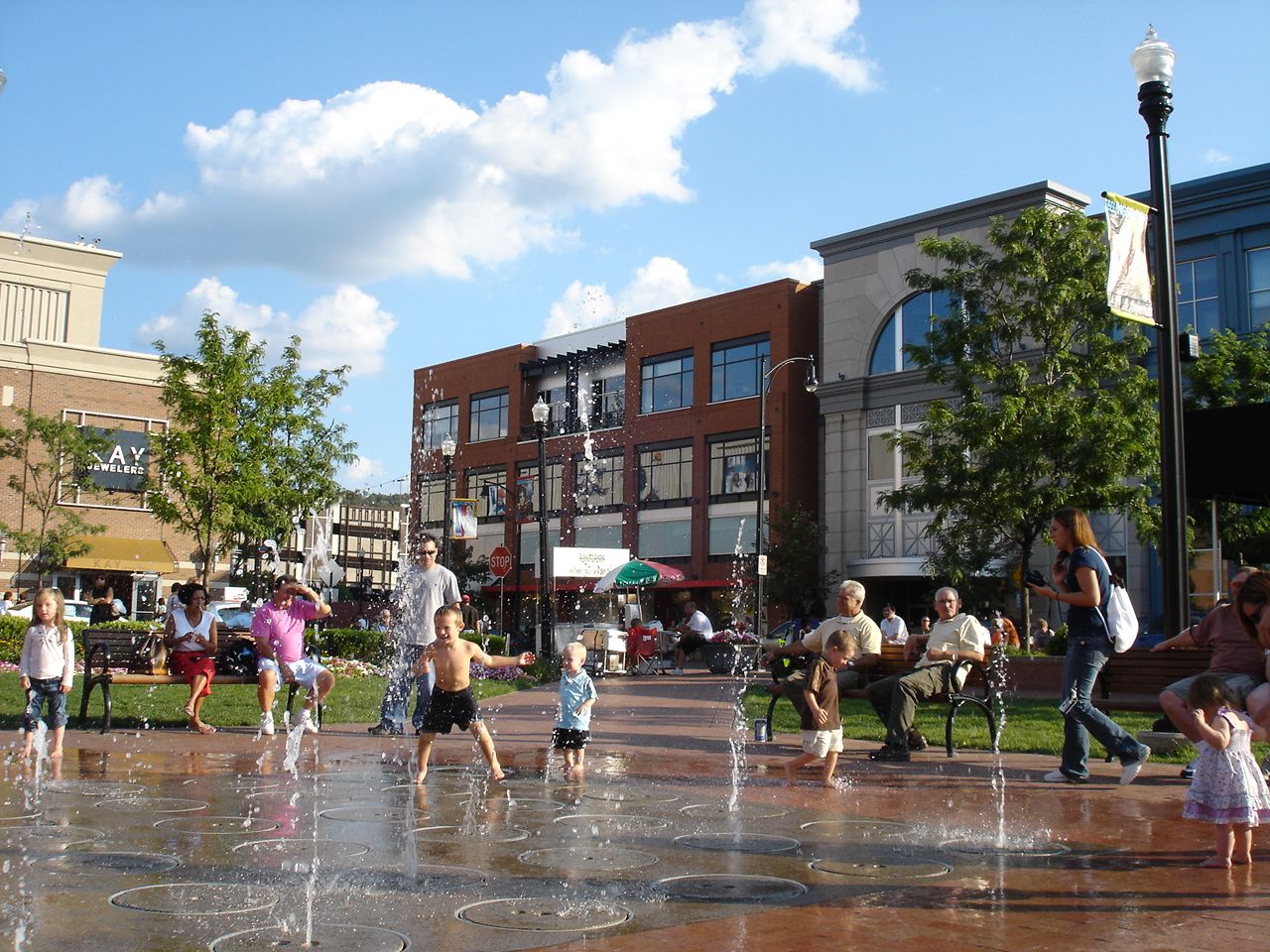 [Speaker Notes: Fountain at the southside works – already brings people together (waiting, resting, playing, concerts)
Wanted to turn it into an interactive experience – get the people to interact
Becomes destination]
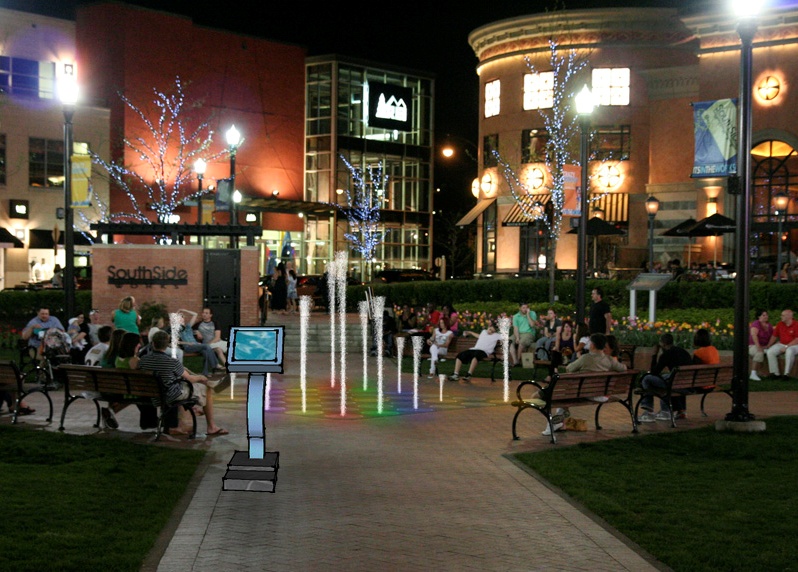 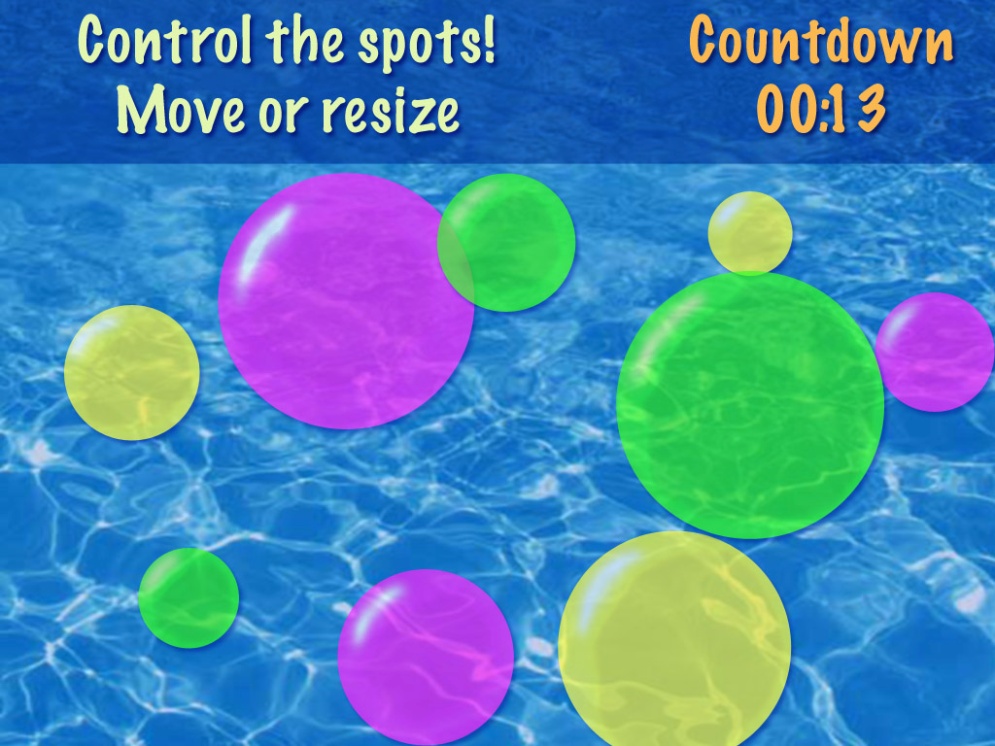 Aquatechnics
[Speaker Notes: So we created Aquatechnics
Entertains and interacts with the people around it
Tries to engage them with it and other people
So how did we get here?]
Online Research
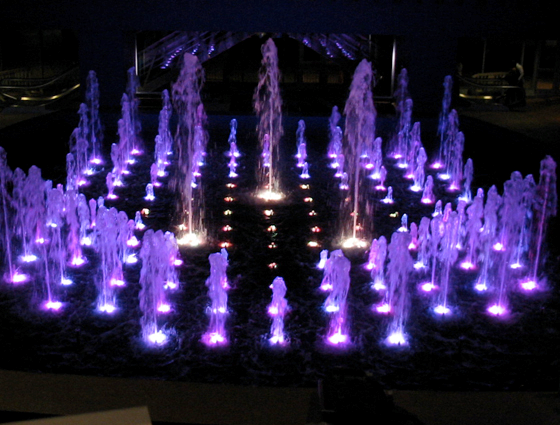 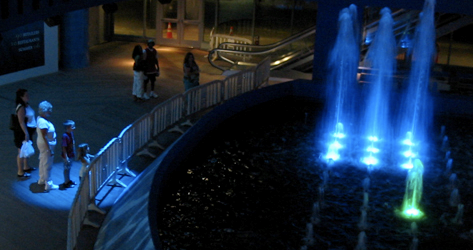 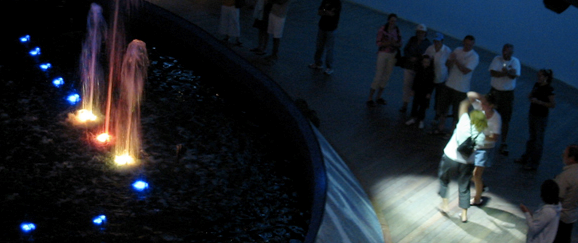 [Speaker Notes: Started online b/c it was too cold for fountains in pittsburgh to be on
Saw a lot of fountains that entertained
Atlantic city – follows people, tries to get them to dance]
Direct Observation
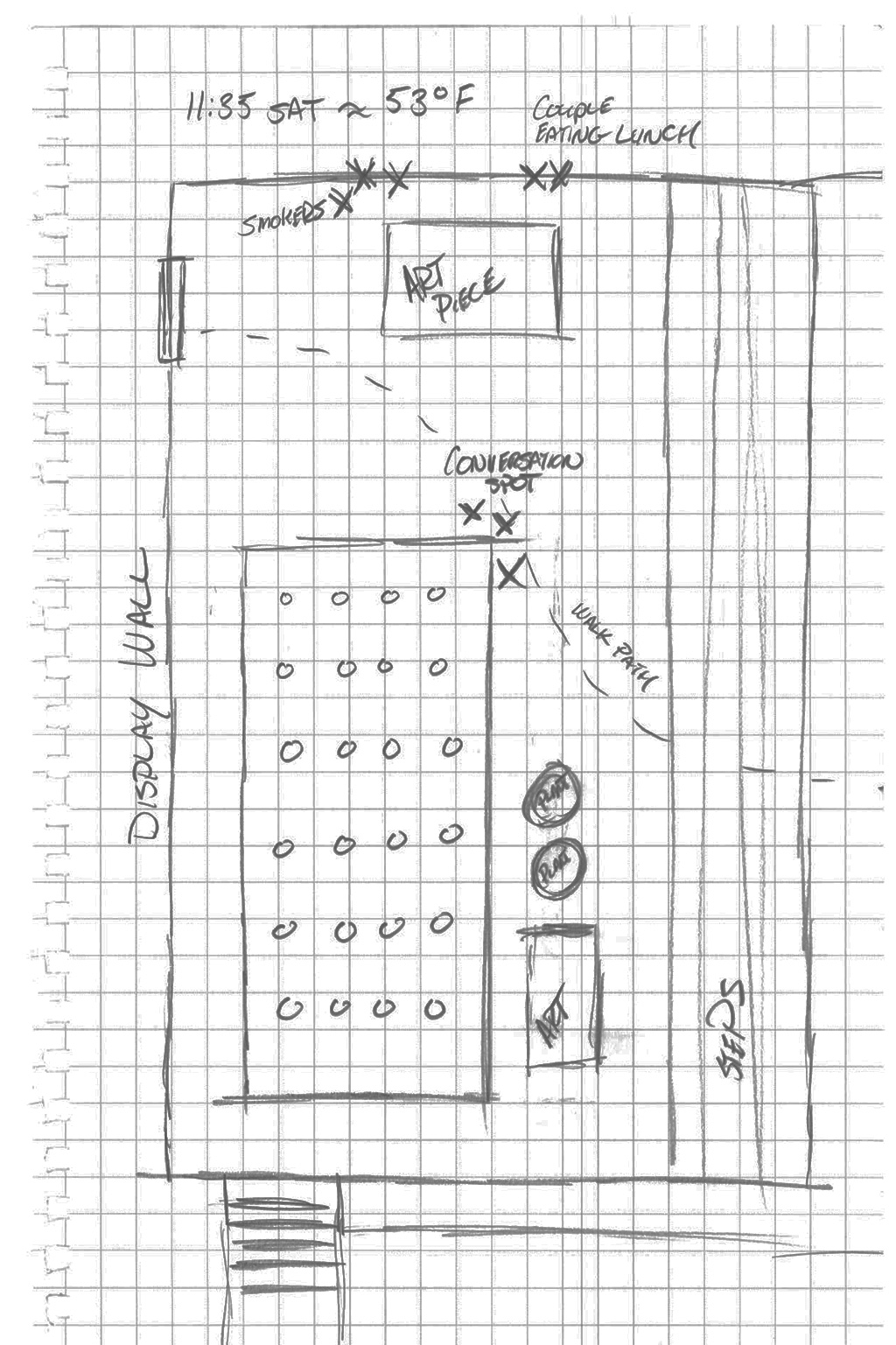 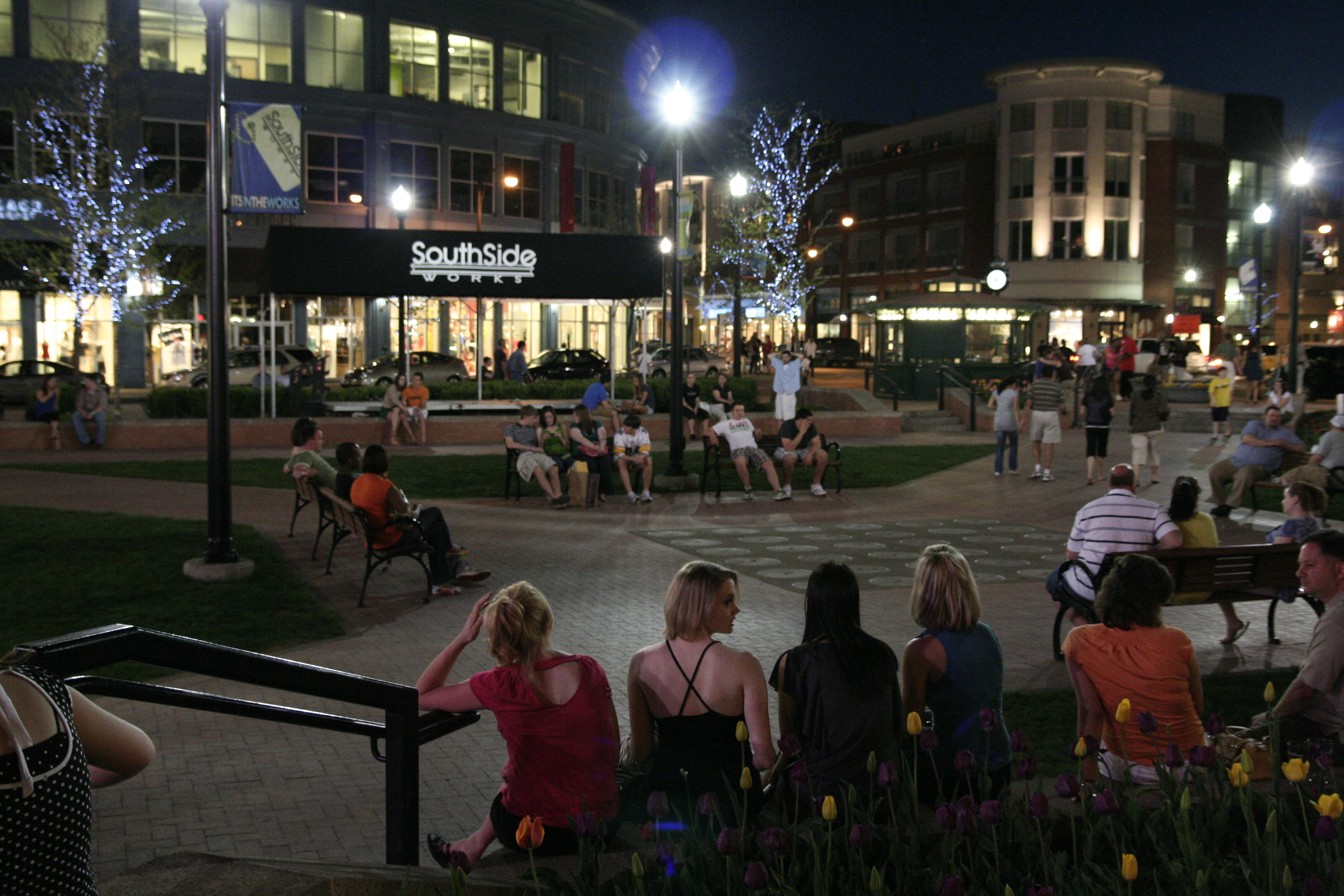 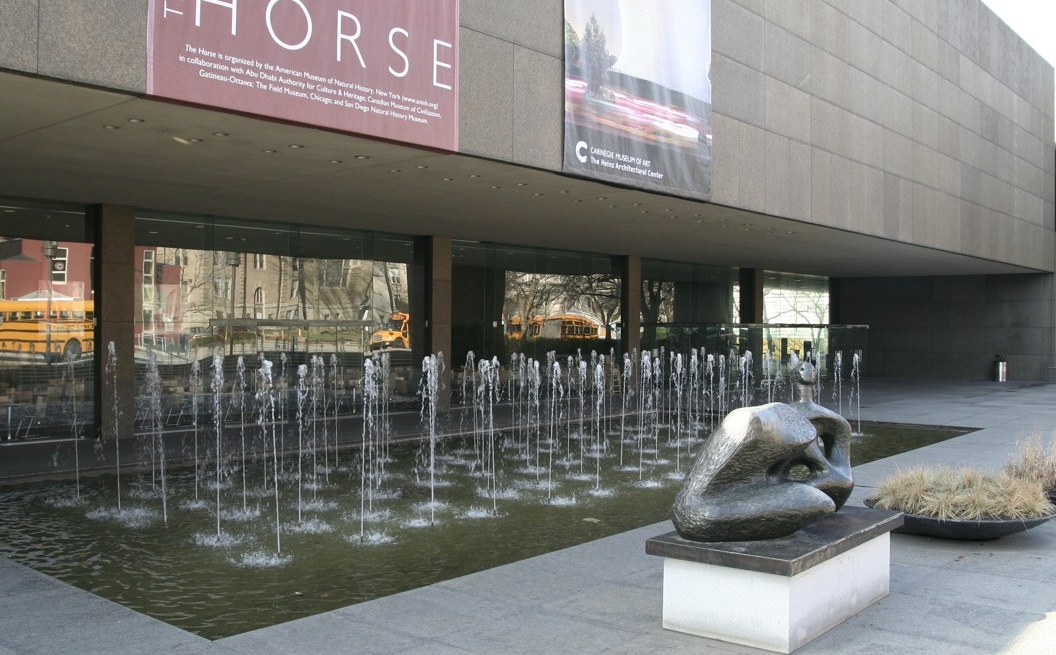 [Speaker Notes: Carnegie Museum – pretty dark, doesn’t invite playing
Found that people really didn’t stop by it, weren’t attracted to it
Phipps – interactive fountain. Children loved it, played together on it. Interface was really hard. Adults got self-concious.]
Concept Generation
Games
 duck duck goose
 musical chairs
 Twister
 red rover
 Musical spots
Rock band displayed on building next door
Flash mobs and event creation
Recognizing regulars
Stimulus response training
Direct play and record
Morning sounds
 peaceful
 birds
Point jets in specific directions
(directions or funny directions)‏
Golf sprinkler
(everyone wet)‏
Water invites engagement by moving towards and away
Romantic place to create memories (book it for 5 min)
Get in line
Musical group / weekend concert
 choreograph water in time with dance group/band
Random splashes
Drunk fountain
Homeless washing
Drinking fountain
Personality & mood bar
[Speaker Notes: What we thought we could do to bring people there]
In Class Speed Dating
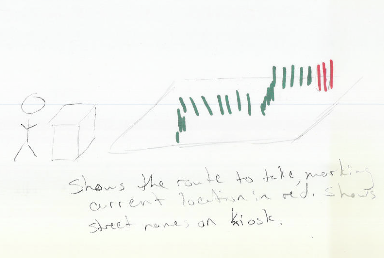 [Speaker Notes: Two we really liked that flopped – Directions & Notifications]
Onsite Speed Dating
[Speaker Notes: Younger people liked idea of play with/in fountain
Older people didn’t but liked the idea of watching]
Final Concepts
[Speaker Notes: 3 major themes – concerts, direct manipulation, games
Decided to see how many we could support]
Sensors
Light
Music
Drunkeness
Height
Weather
Crowd
Weight
Time
Proximity
Mood
Person Recognition
[Speaker Notes: Considered a lot of sensors]
Form Factors
[Speaker Notes: Leaning strongly towards bird bath, but it didn’t invite play as much b/c you can’t see screen]
Information Architecture
[Speaker Notes: Decided to integrate ideas
Now needed to actually design our interface]
Mood Board
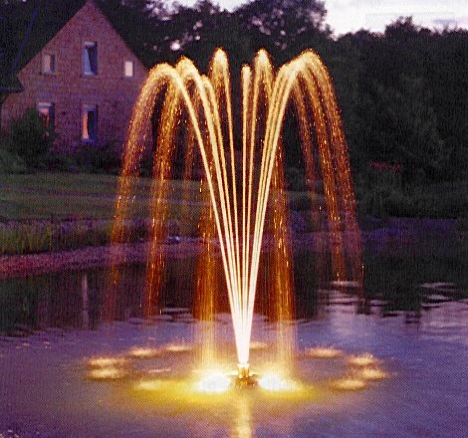 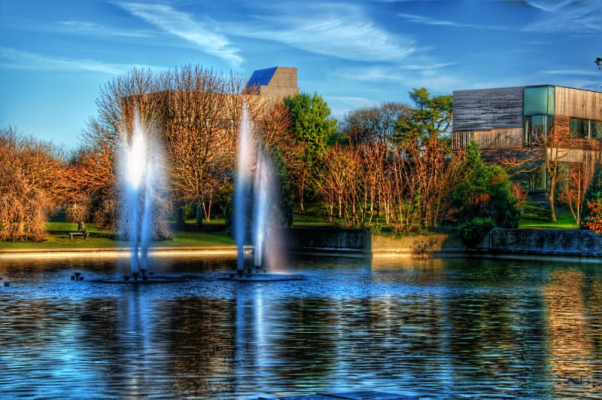 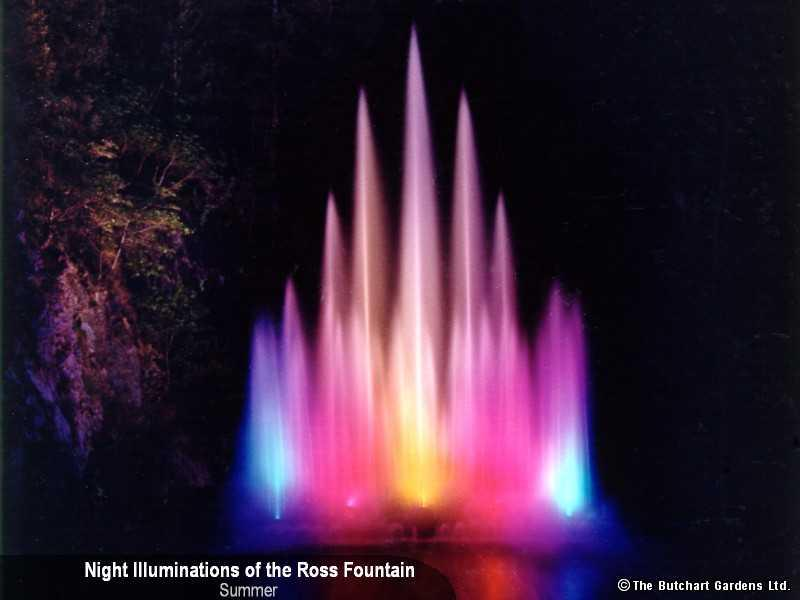 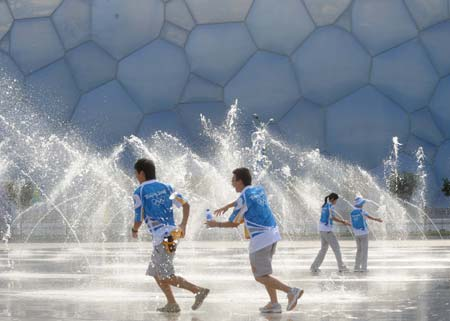 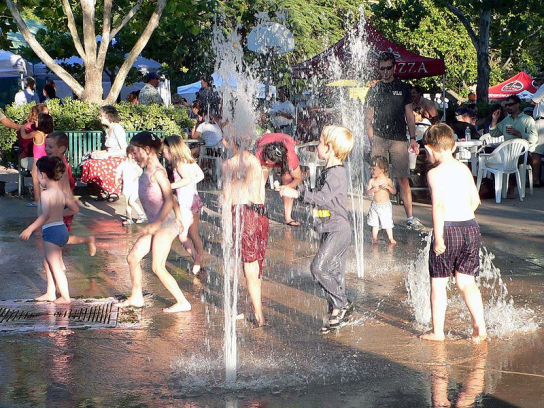 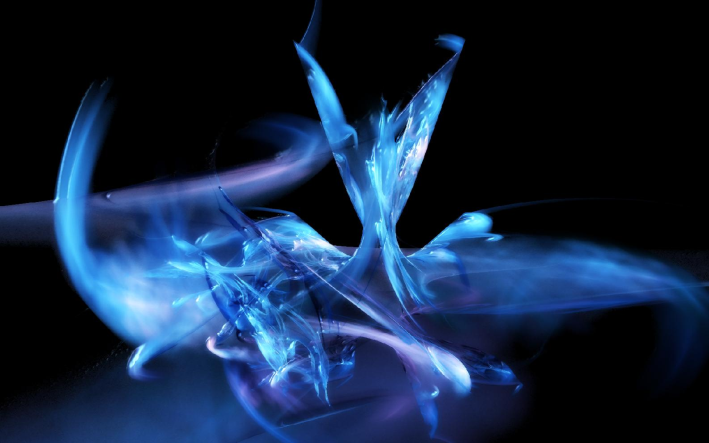 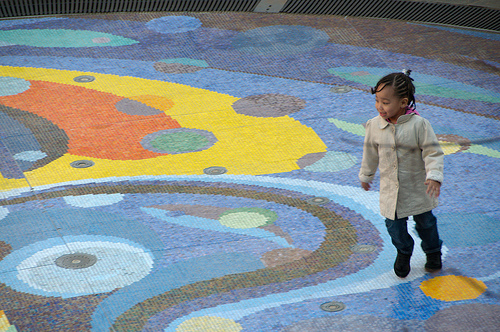 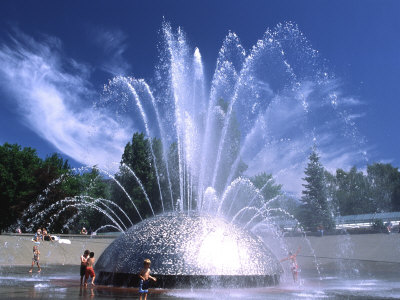 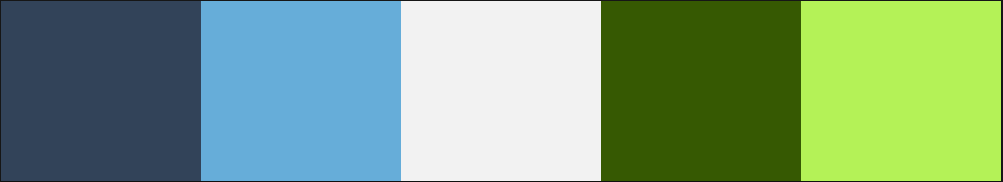 [Speaker Notes: Created mood board to help us]
Direct Draw & Games
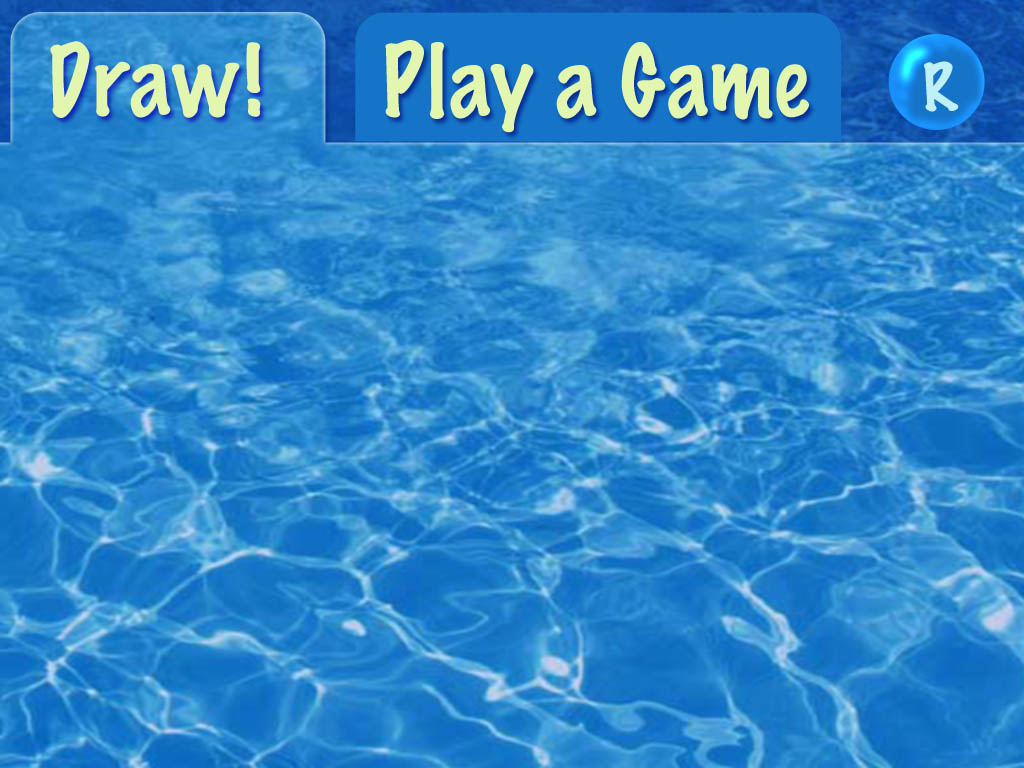 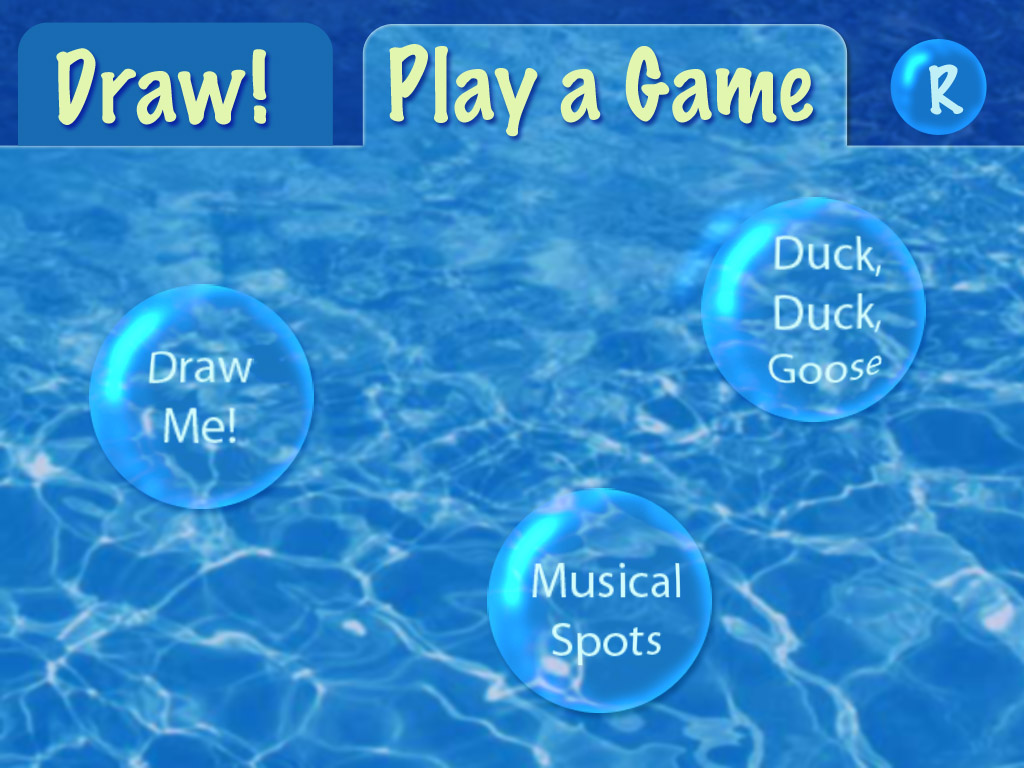 [Speaker Notes: When you’re far away shows visual representation of fountain
In prox trigger direct draw
Can play games – some unlock when its dark or there are enough people]
Musical Spots
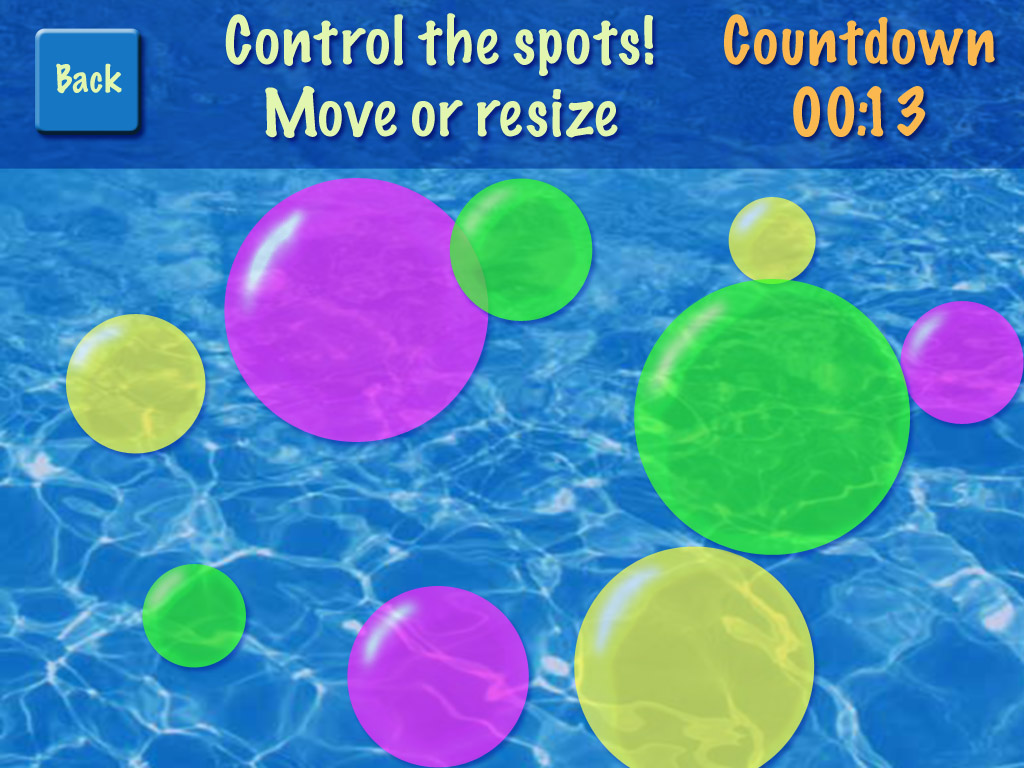 Concerts
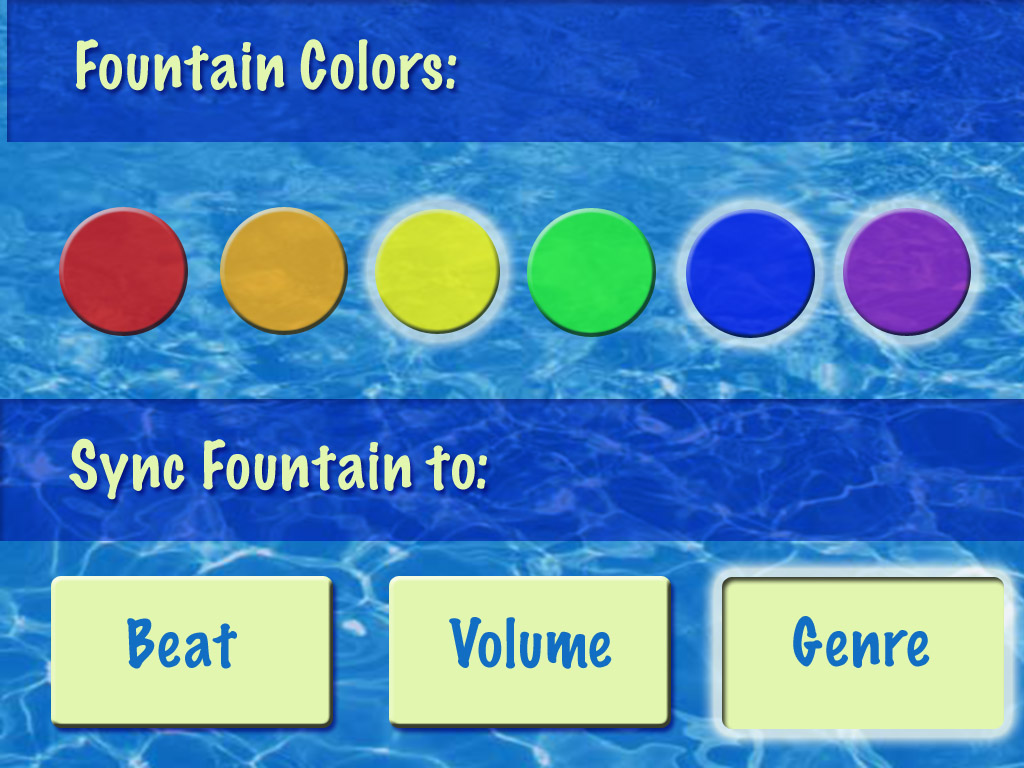 Video Sketch